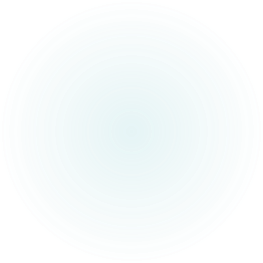 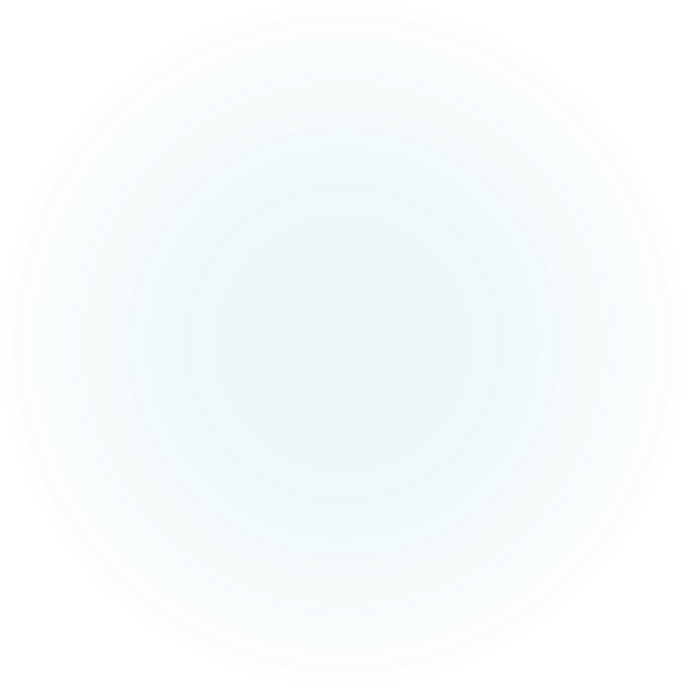 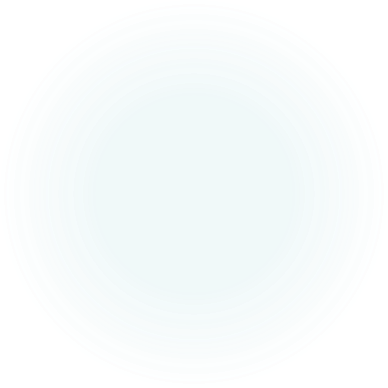 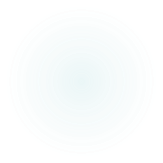 God bewijst Zijn Liefde
God de Vader: dé Verzorger
God de Zoon: dé Bevrijder
God de Geest: dé Verbinder